IntroductiontoPhysical Layer
Computer Networks 
Term B10
Physical Layer Outline
Definitions
Multiplexing 
Transmission Media
End System Choices
Residential Configurations
Computer Networks   Introduction to the Physical Layer
2
Physical Layer Definitions
The time required to transmit a character depends on both the encoding method and the signaling speed (i.e., the modulation rate - the number of times/sec the signal changes its voltage).
baud (D) - the number of changes per second.
bandwidth (H) - the range of frequencies that is passed by a channel. The transmitted signal is constrained by the transmitter and the nature of the transmission medium in cycles/sec (hertz).
channel capacity (C) – the  rate at which data can be transmitted over a given channel under given conditions.{This is also referred to as data rate (R).}
Computer Networks   Introduction to the Physical Layer
3
Modulation Rate
modulation rate
is doubled
DCC 6th Ed.
Stallings
Computer Networks   Introduction to the Physical Layer
4
Analog and Digital Signaling
signals:: electric or electromagnetic encoding of data.
signaling::  is the act of propagating the signal along a suitable medium.
Analog signal – a continuously varying electromagnetic wave that may be propagated over a variety of medium depending on the spectrum (e.g., wire, twisted pair, coaxial cable, fiber optic cable and atmosphere or space  propagation).
Computer Networks   Introduction to the Physical Layer
5
Analog and Digital Signaling
digital signal – a sequence of voltage pulses that may be transmitted over a wire medium.
Note – analog signals to represent analog data and digital signals to represent digital data are not the only possibilities.
There is where modems and codecs come into the picture.
Computer Networks   Introduction to the Physical Layer
6
Analog vs Digital (three contexts)
codec
modem
DCC 6th Ed.
Stallings
Computer Networks   Introduction to the Physical Layer
7
Multiplexing
Multiplexing {general definition} ::
	  Sharing a resource over time.
(a)
(b)
A
A
A
A
Trunk
group
B
B
B
B
MUX
MUX
C
C
C
C
Leon-Garcia & Widjaja: 
Communication Networks
Computer Networks   Introduction to the Physical Layer
8
Frequency Division Multiplexing (FDM) vs Time Division Multiplexing (TDM)
Example:
4 users
FDM
frequency
time
TDM
frequency
time
K & R
Computer Networks   Introduction to the Physical Layer
9
[Speaker Notes: Two simple multiple access control techniques.

Each mobile’s share of the bandwidth is divided into portions for the uplink and the downlink. Also, possibly, out of band signaling.

As we will see, used in AMPS, GSM, IS-54/136]
Frequency Division Multiplexing
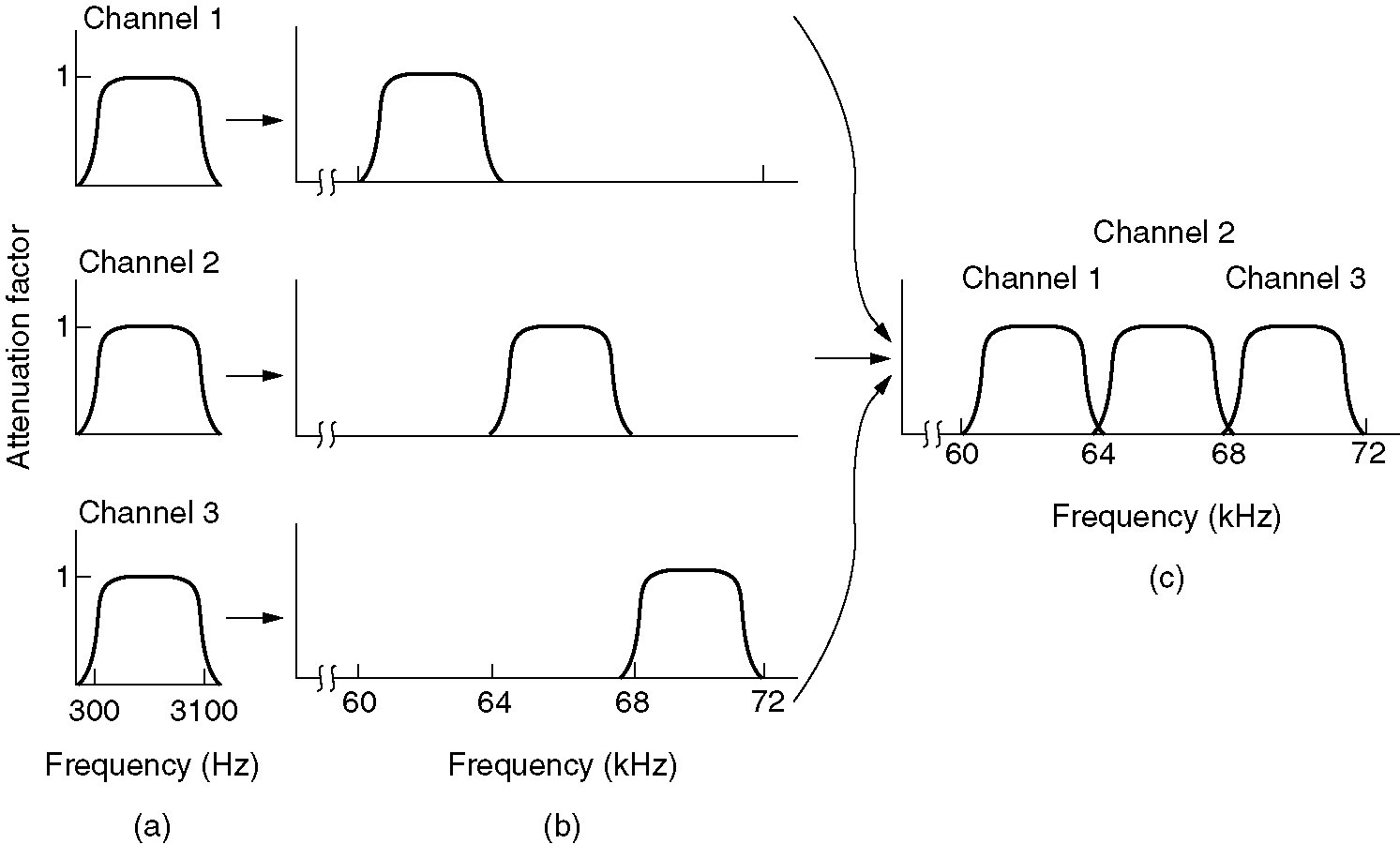 Figure 2-31. (a) The original bandwidths. (b) The bandwidths raised in frequency. (c) The multiplexed channel.
Tanenbaum
Computer Networks   Introduction to the Physical Layer
10
T1 - TDM Link
TDM:: each host gets a fixed slot in revolving TDM frame
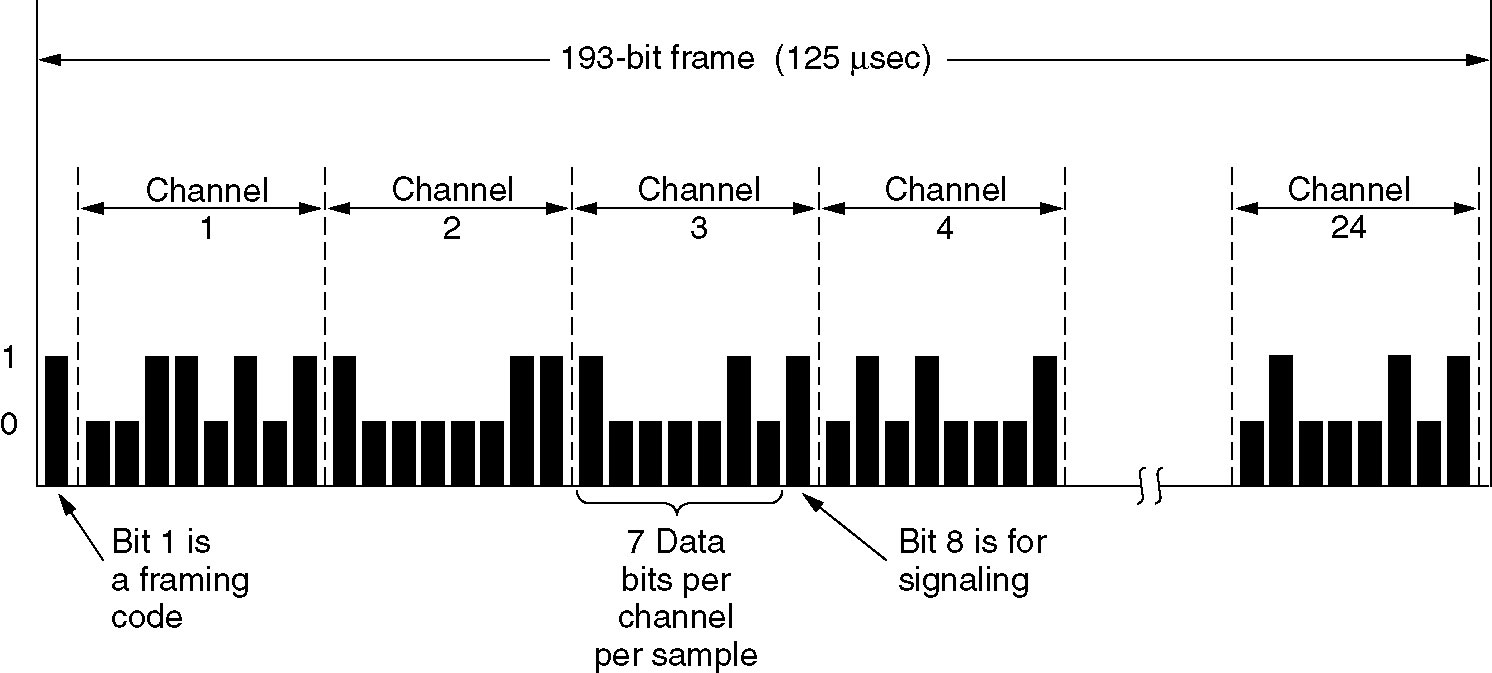 TDM: each host gets same slot in revolving TDM frame
Figure 2-33.T1 Carrier (1.544Mbps)
Tanenbaum
Computer Networks   Introduction to the Physical Layer
11
Concentrator [Statistical Multiplexing]
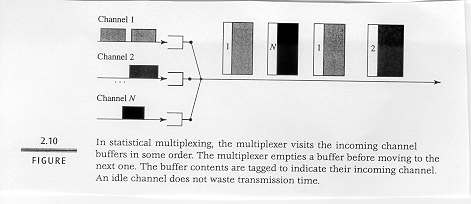 Computer Networks   Introduction to the Physical Layer
12
Packet Switching: Statistical Multiplexing
D
E
100 Mb/s
Ethernet
C
A
statistical multiplexing
1.5 Mb/s
B
queue of packets
waiting for output
link
Sequence of A & B packets does NOT have fixed pattern, bandwidth shared on demand  statistical multiplexing.
.
Computer Networks   Introduction to the Physical Layer
13
Wavelength Division Multiplexing
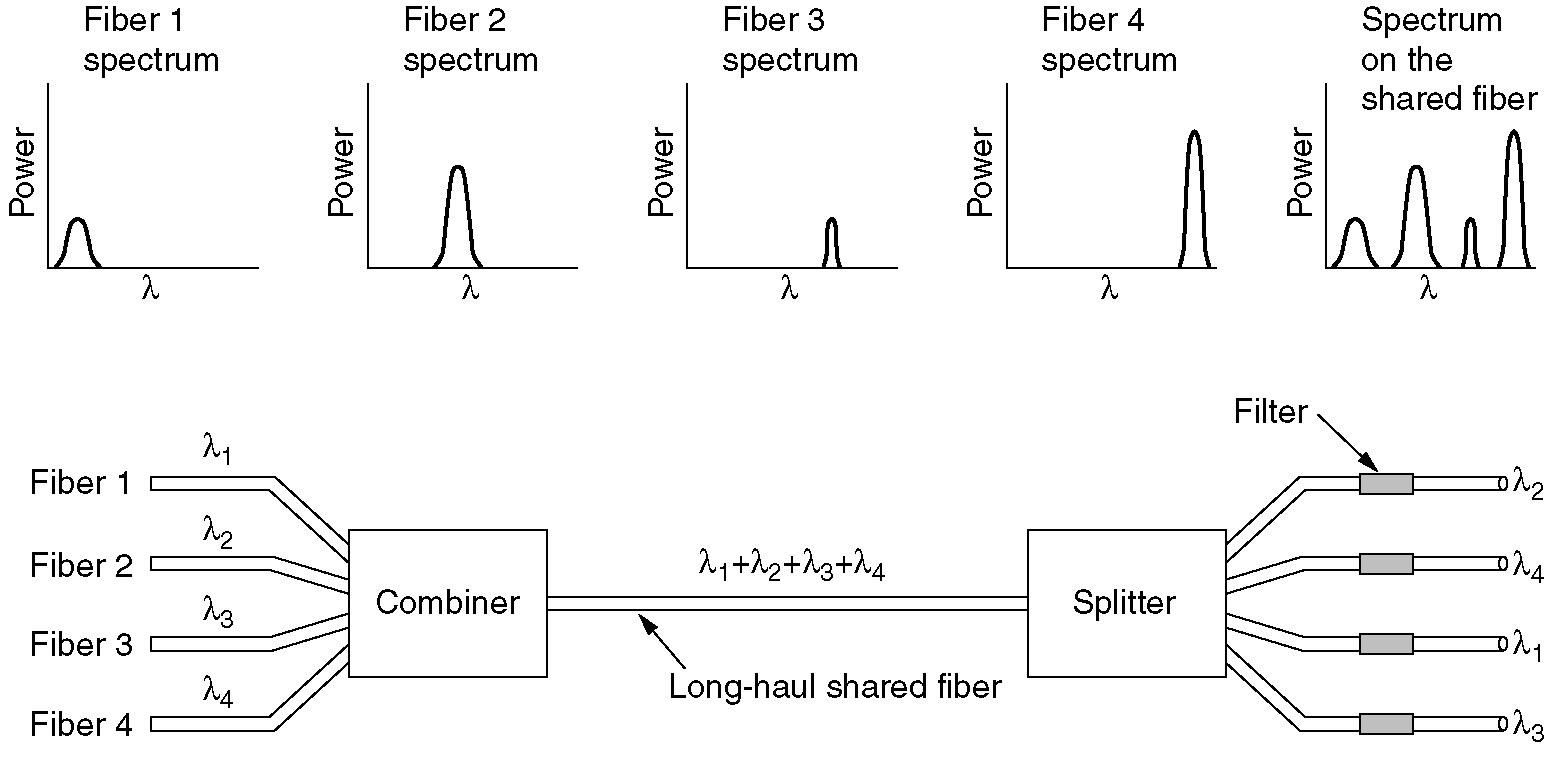 Wavelength division multiplexing.
Figure 2-32.
Tanenbaum
Computer Networks   Introduction to the Physical Layer
14
Physical Media: Twisted Pair
Bit: propagates betweentransmitter/receiver pairs.
physical link: what lies between transmitter & receiver.
guided media: 
signals propagate in solid media: copper, fiber, coax.
unguided media: 
signals propagate freely, e.g., radio.
Unshielded Twisted Pair (UTP)
two insulated copper wires
Category 3: traditional phone wires, 10 Mbps Ethernet
Category 5 : 100Mbps Ethernet
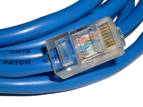 Category 5e is now standard!!
Computer Networks   Introduction to the Physical Layer
15
Physical Media: Coaxial Cable and Optical Fiber
Fiber optic cable:
glass fiber carrying light pulses, each pulse a bit
high-speed operation:
point-to-point transmission (e.g., 10’s-100’s Gps)
low error rate: repeaters spaced far apart ; immune to electromagnetic noise.
Coaxial cable:
two concentric copper conductors
bidirectional
baseband:
single channel on cable
legacy Ethernet
broadband:
 multiple channels on cable
 HFC
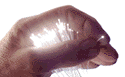 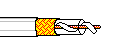 Computer Networks   Introduction to the Physical Layer
16
Physical Media: Radio Signals
Radio link types:
terrestrial  microwave
e.g. up to 45 Mbps channels
LAN (e.g., Wifi)
11Mbps, 54 Mbps
wide-area (e.g., cellular)
3G cellular: ~ 1 Mbps
satellite
Kbps to 45Mbps channel (or multiple smaller channels)
270 msec end-end delay
geosynchronous versus low altitude
signal carried in electromagnetic spectrum.
no physical “wire”
bidirectional
propagation environment effects:
reflection 
obstruction by objects
interference
Computer Networks   Introduction to the Physical Layer
17
Dial-up Modem
central office
telephone
network
Internet
homedial-up
modem
ISPmodem
(e.g., AOL)
home
PC
Uses existing telephony infrastructure.
Home is connected to central office (analog signals).
up to 56Kbps direct access to router (often less)
Can’t surf and phone at same time: not “always on”.
Computer Networks   Introduction to the Physical Layer
18
Digital Subscriber Line (ADSL)
telephone
network
Existing phone line:0-4KHz phone; 4-50KHz upstream data; 50KHz-1MHz downstream data
Internet
home
phone
Asymmetric DSL
DSLAM
splitter
DSL
modem
central
office
home
PC
Uses existing telephone infrastructure.
up to 1 Mbps upstream (today typically < 256 kbps)
up to 8 Mbps downstream (today typically < 1 Mbps)
dedicated physical line to telephone central office
Computer Networks   Introduction to the Physical Layer
19
Residential Access: Cable Modems
Does not use telephone infrastructure
Instead uses cable TV infrastructure.
HFC: hybrid fiber coax
asymmetric: up to 30Mbps downstream, 2 Mbps upstream
network of cable and fiber attaches homes to ISP router:
homes share access to router 
unlike DSL, which has dedicated access.
Computer Networks   Introduction to the Physical Layer
20
Residential Access: Cable Modems
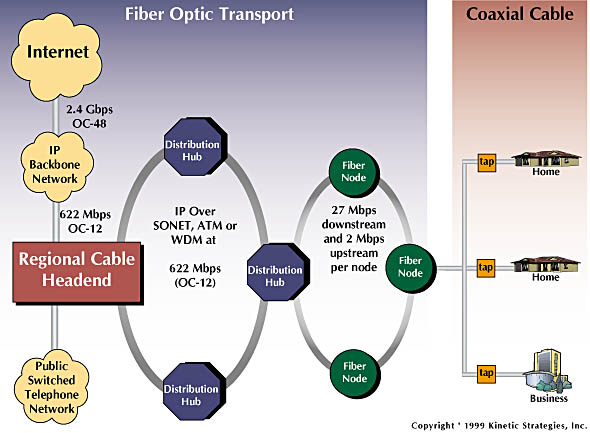 Diagram: http://www.cabledatacomnews.com/cmic/diagram.html
Computer Networks   Introduction to the Physical Layer
21
Cable Network Architecture: Overview
Typically 500 to 5,000 homes
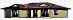 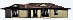 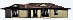 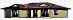 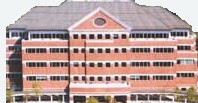 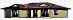 cable headend
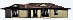 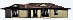 home
cable distribution
network (simplified)
Computer Networks   Introduction to the Physical Layer
22
server(s)
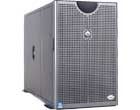 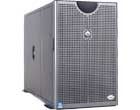 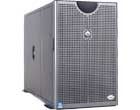 Cable Network Architecture: Overview
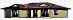 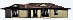 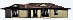 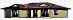 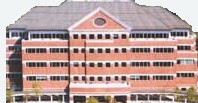 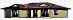 cable headend
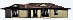 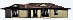 home
cable distribution
network
Computer Networks   Introduction to the Physical Layer
23
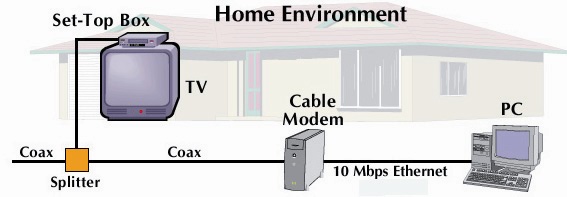 Cable Network Architecture: Overview
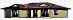 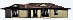 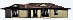 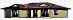 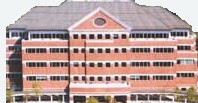 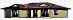 cable headend
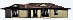 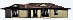 home
cable distribution
network (simplified)
Computer Networks   Introduction to the Physical Layer
24
Cable Network Architecture: Overview
C
O
N
T
R
O
L
D
A
T
A
D
A
T
A
V
I
D
E
O
V
I
D
E
O
V
I
D
E
O
V
I
D
E
O
V
I
D
E
O
V
I
D
E
O
5
6
7
8
9
1
2
3
4
Channels
FDM
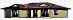 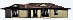 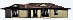 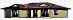 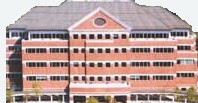 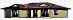 cable headend
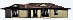 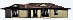 home
cable distribution
network
Computer Networks   Introduction to the Physical Layer
25
Fiber to the Home
ONT
ONT
opticalfibers
Internet
opticalfiber
ONT
OLT
optical
splitter
central office
Optical links from central office to the home
Two competing optical technologies: 
Passive Optical network (PON) 
Active Optical Network (AON)
Higher Internet rates. Fiber also carries television and phone services.
Computer Networks   Introduction to the Physical Layer
26
Ethernet Internet Access
100 Mbps
Institutional
router
To Institution’sISP
Ethernet
switch
100 Mbps
1 Gbps
100 Mbps
Typically used in companies, universities, etc
10 Mbs, 100Mbps, 1Gbps, 10Gbps Ethernet
Today, end systems typically connect into Ethernet switch.
server
Computer Networks   Introduction to the Physical Layer
27
Wireless Access Networks
Shared wireless access network connects end system to router
via base station aka “access point”.
Wireless LANs:
802.11b/g/n (WiFi): 11, 54, 200  Mbps
Wider-area Wireless Access
provided by telco operator
~1Mbps over cellular system (EVDO, HSDPA) 3G and 4G coming
next up (?): WiMAX (10’s Mbps) over wide area
router
base
station
mobile
hosts
Computer Networks   Introduction to the Physical Layer
28
Residential Networks
Typical Residential Network Components: 
DSL or cable modem
router/firewall/NAT
Ethernet
wireless access point (AP)
wireless
laptops
to/from
cable
headend
cable
modem
router/
firewall
wireless
access 
point
Ethernet
Computer Networks   Introduction to the Physical Layer
29
Physical Layer Summary
Definitions (analog versus digital)
Multiplexing (FDM, TDM, statistical)
Transmission Media (UTP, Coax, Fiber, Radio, Satellite)
End System Choices (Dial-Up, ADSL, Cable,Ethernet, Wireless AP, Fiber-to-the Home)
Residential Configurations
Computer Networks   Introduction to the Physical Layer
30